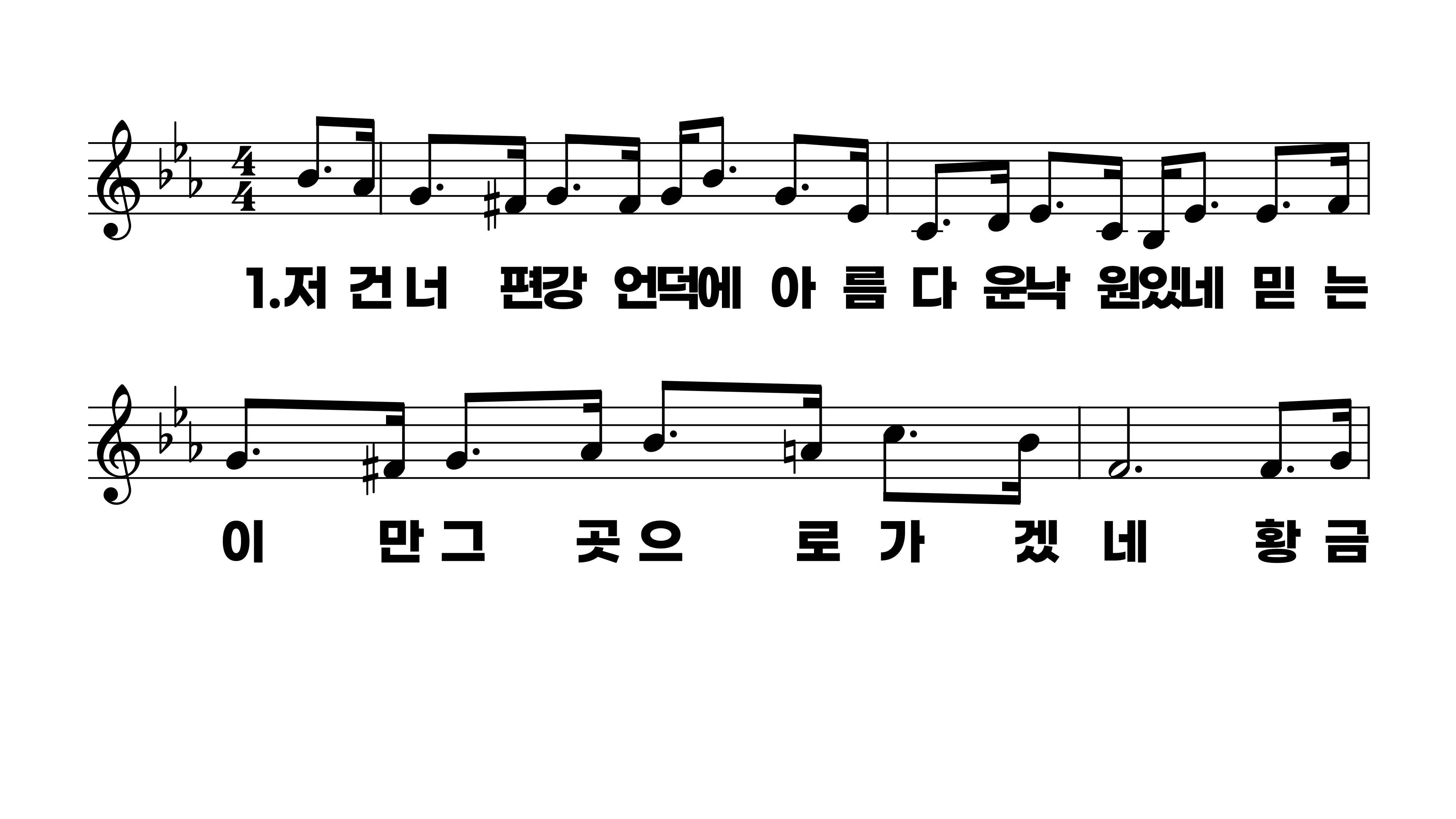 237장 저 건너편 강 언덕에
1.저건너편강
2.은빛바다저
3.우리일생다
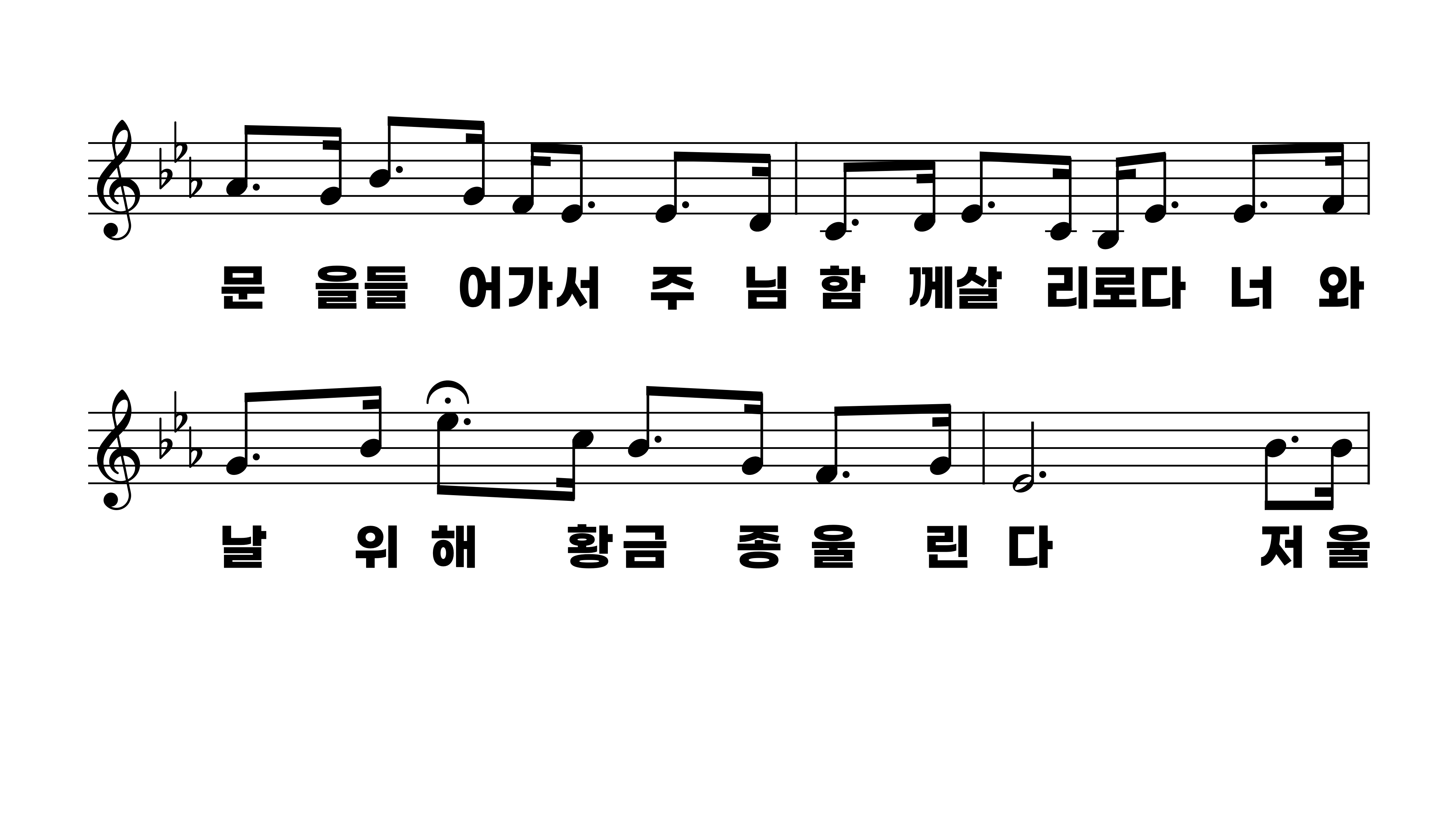 237장 저 건너편 강 언덕에
1.저건너편강
2.은빛바다저
3.우리일생다
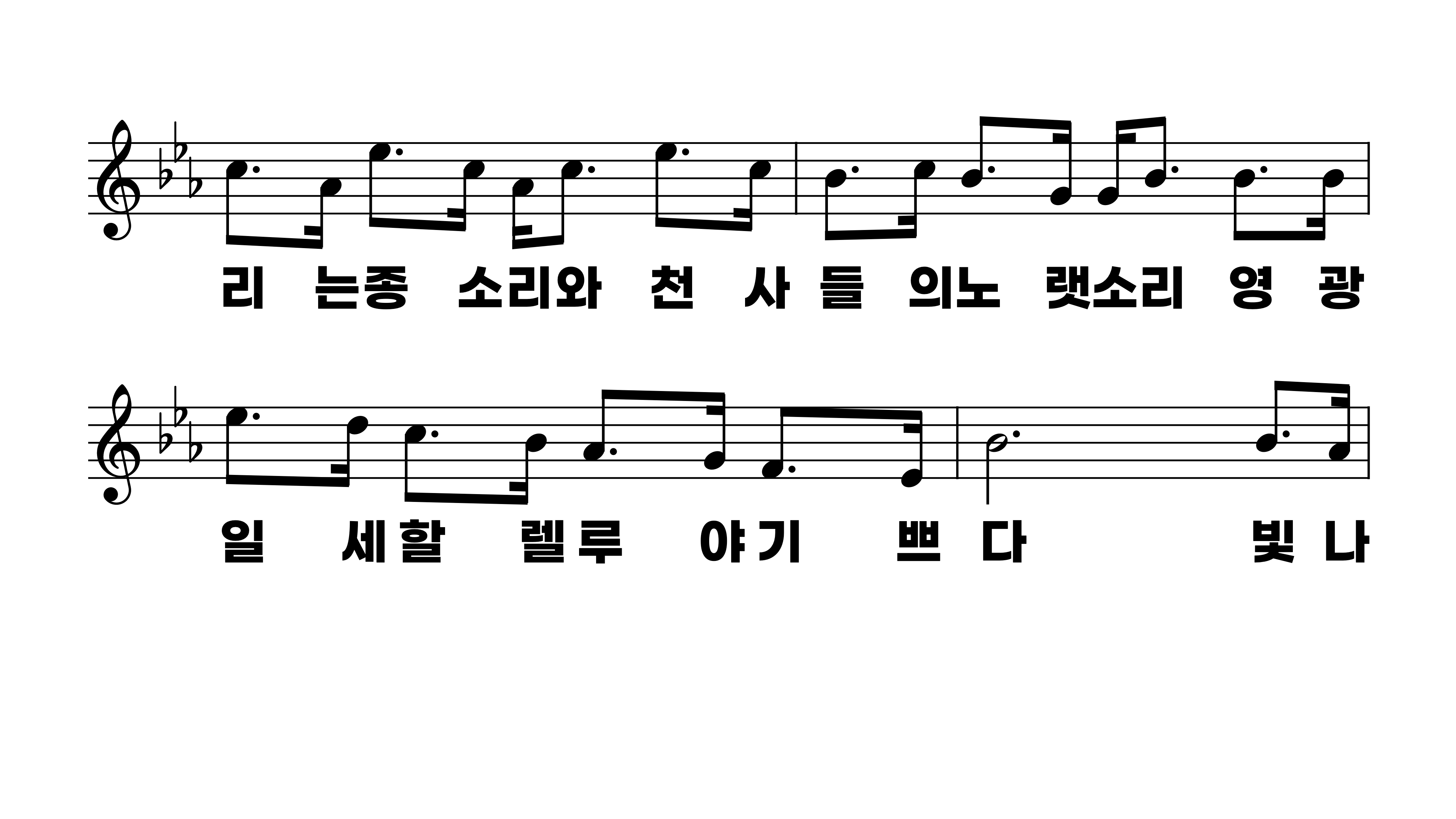 237장 저 건너편 강 언덕에
1.저건너편강
2.은빛바다저
3.우리일생다
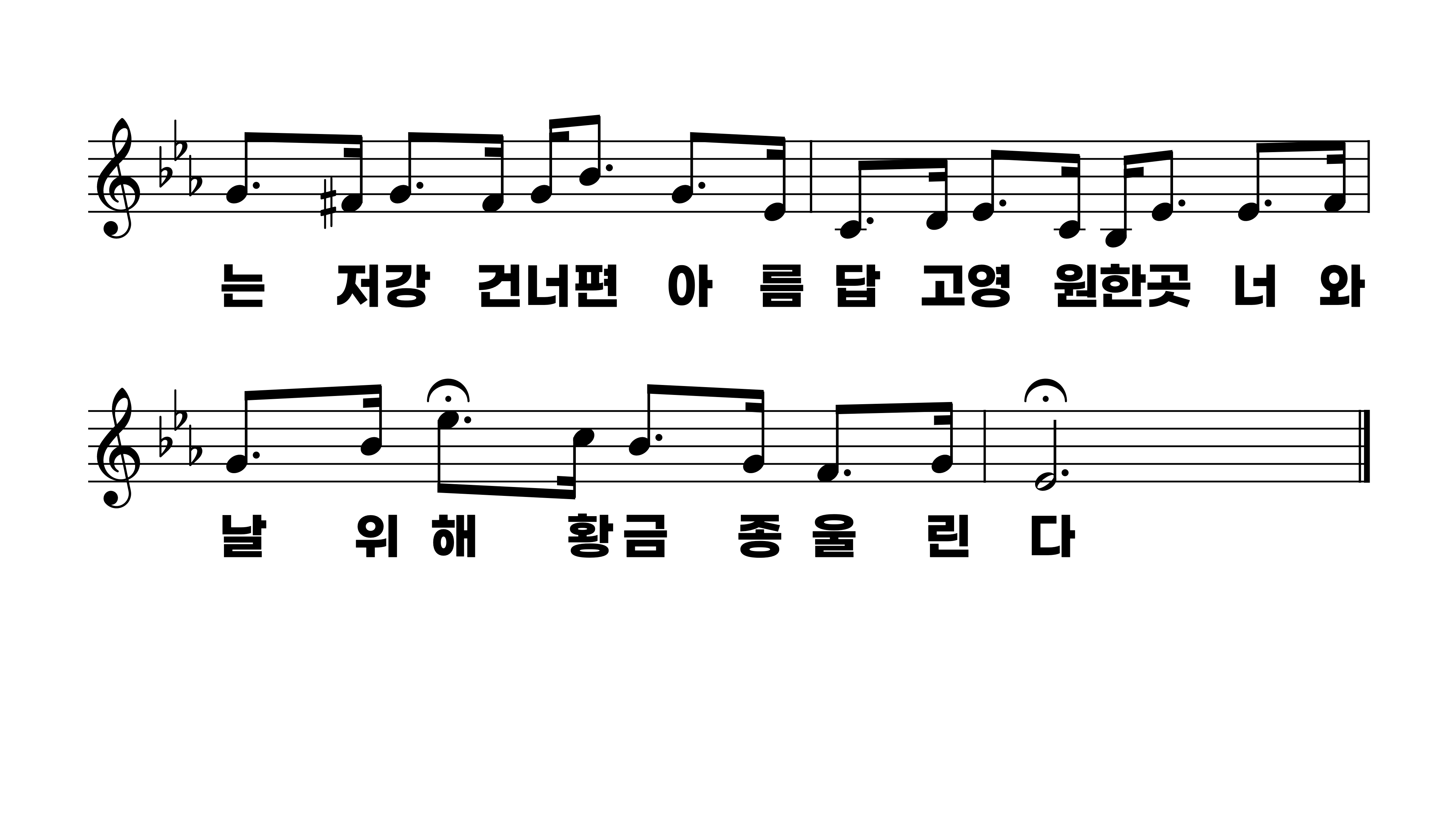 237장 저 건너편 강 언덕에
1.저건너편강
2.은빛바다저
3.우리일생다
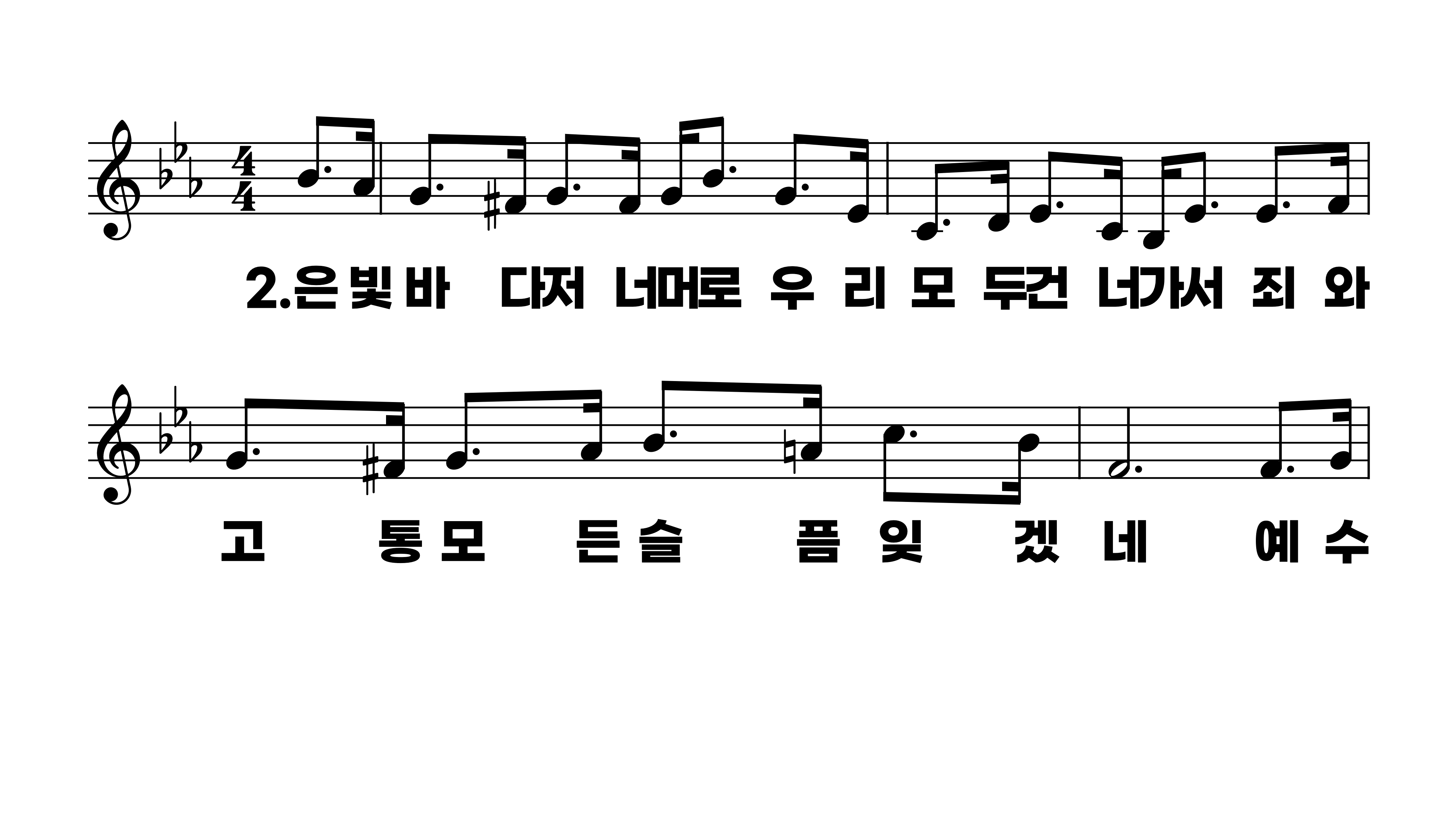 237장 저 건너편 강 언덕에
1.저건너편강
2.은빛바다저
3.우리일생다
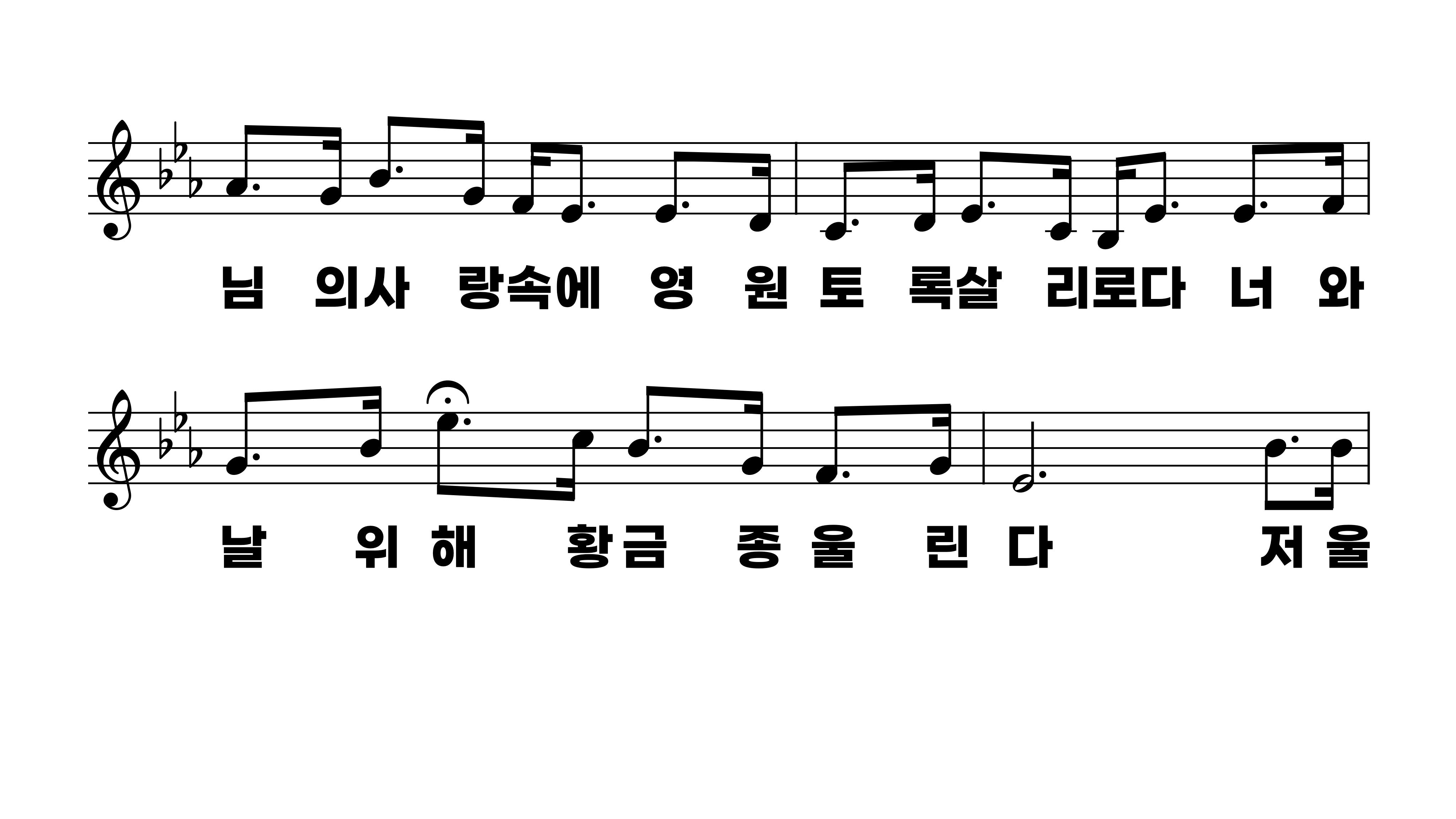 237장 저 건너편 강 언덕에
1.저건너편강
2.은빛바다저
3.우리일생다
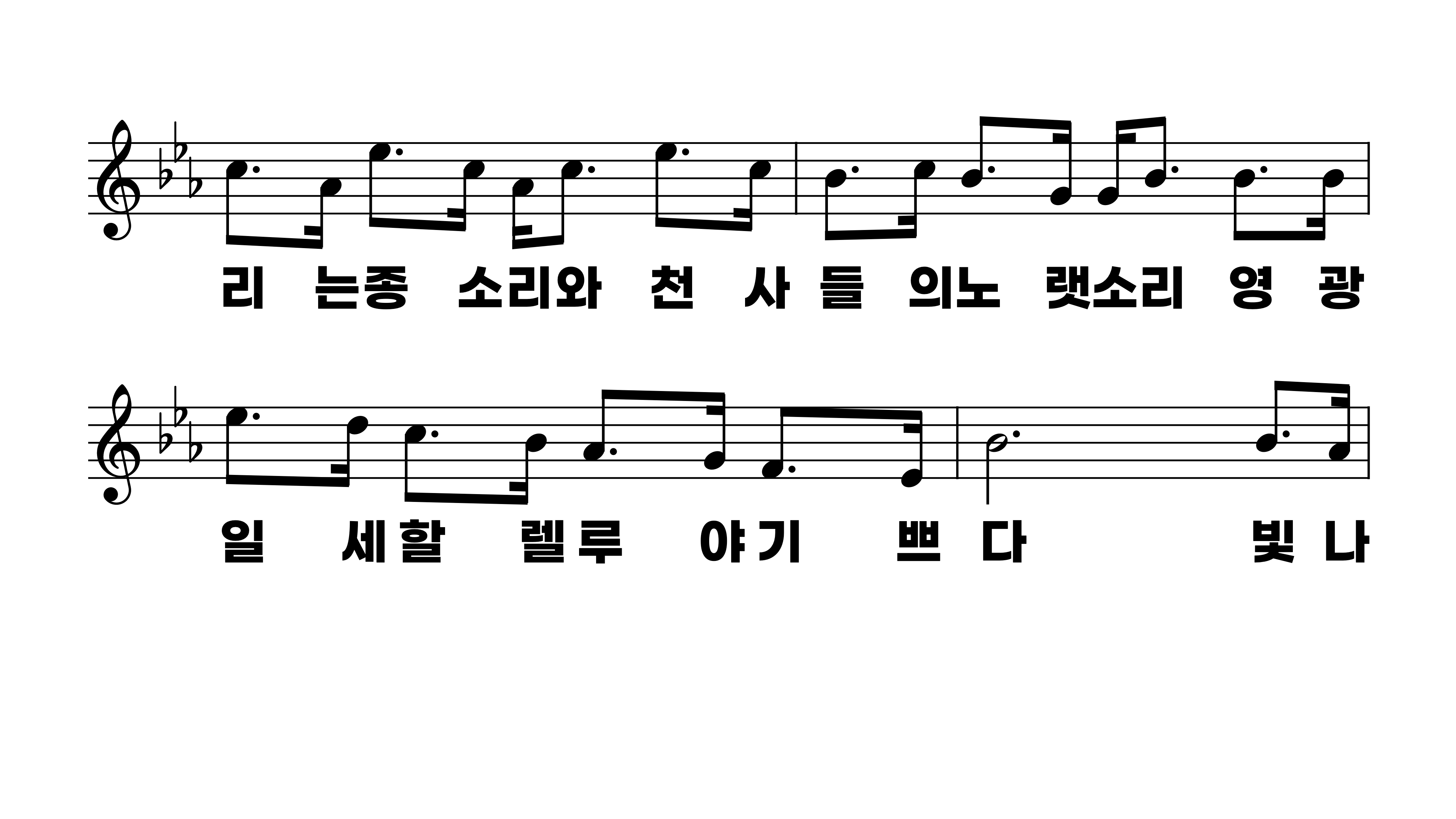 237장 저 건너편 강 언덕에
1.저건너편강
2.은빛바다저
3.우리일생다
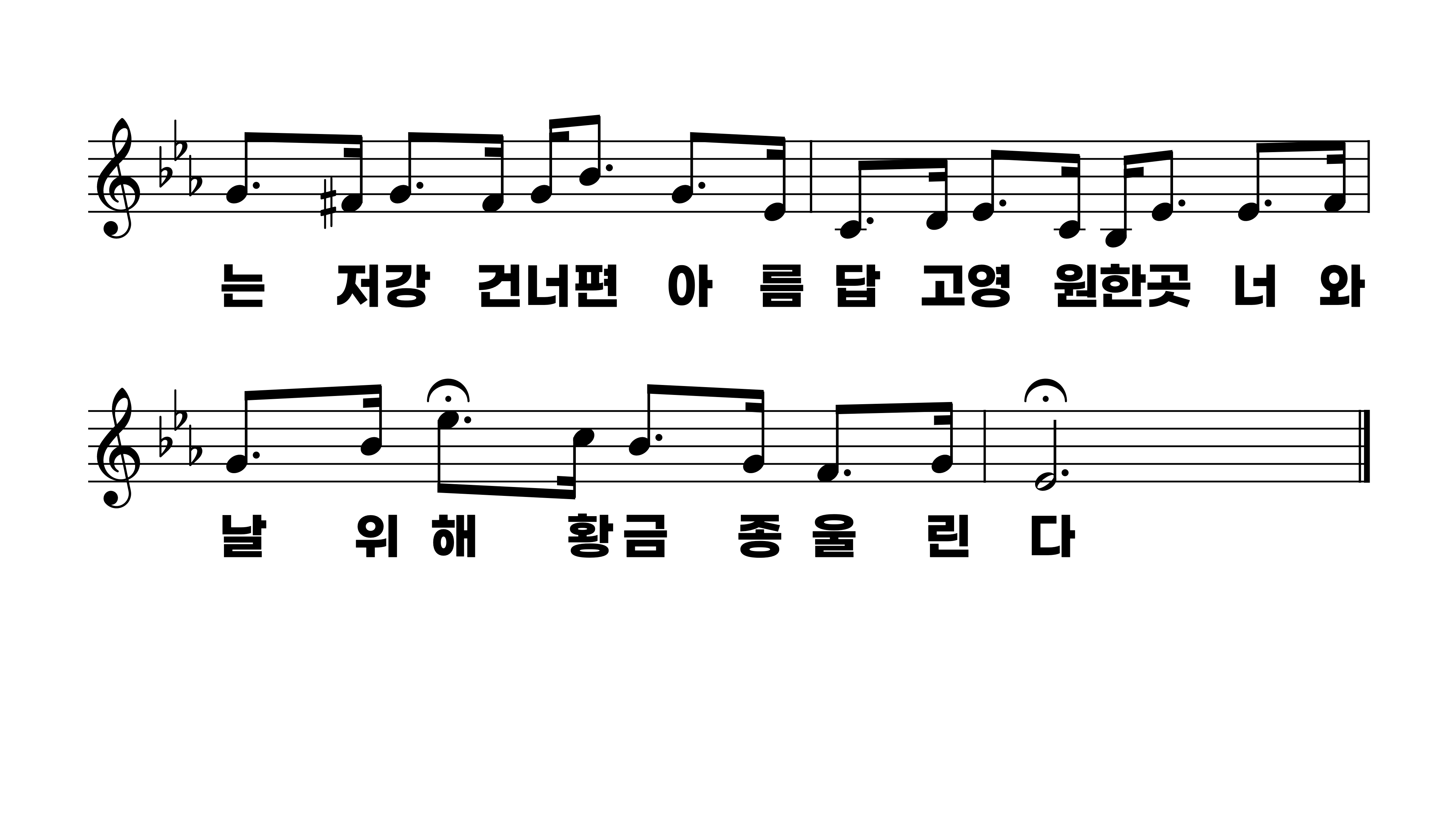 237장 저 건너편 강 언덕에
1.저건너편강
2.은빛바다저
3.우리일생다
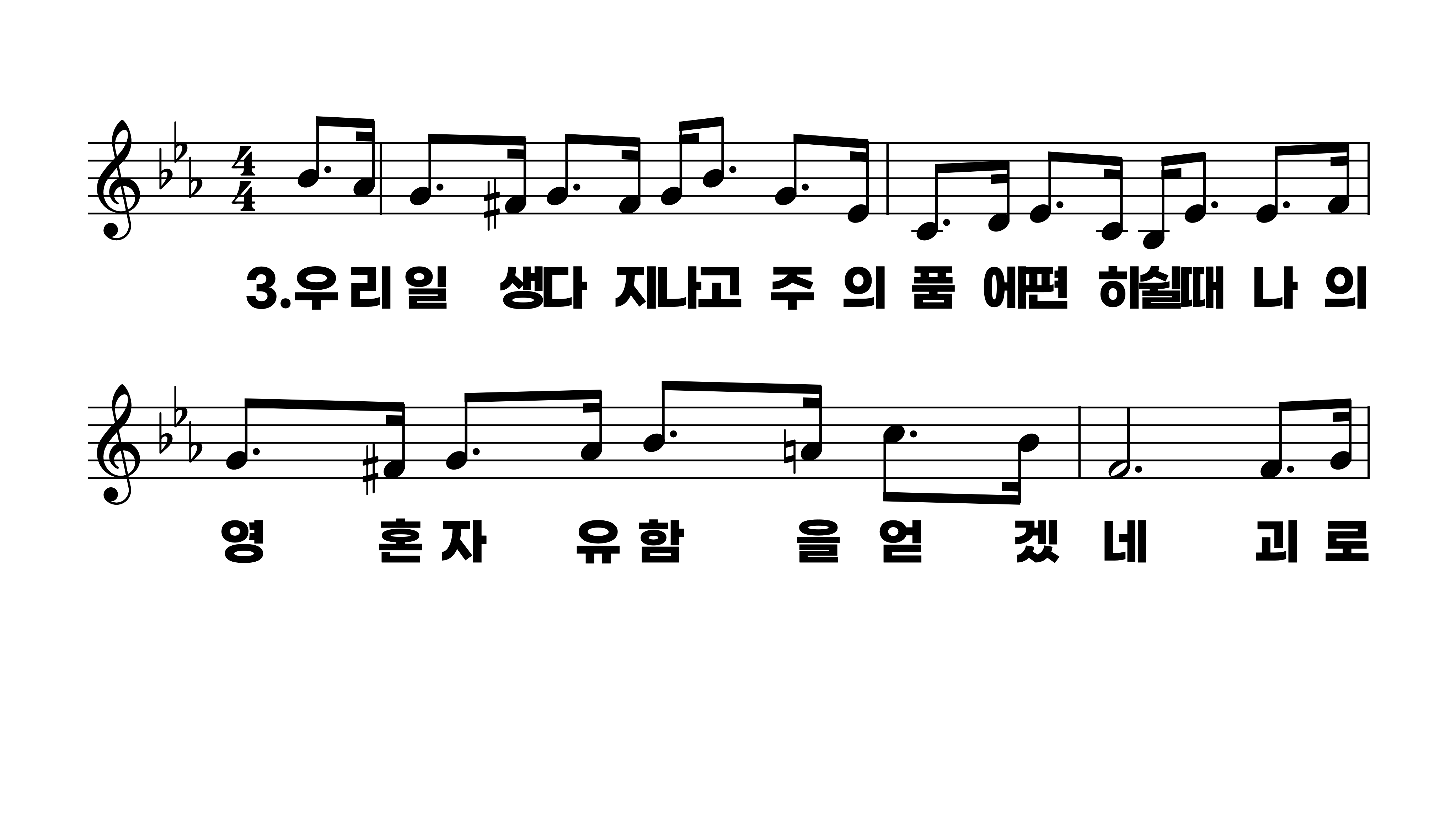 237장 저 건너편 강 언덕에
1.저건너편강
2.은빛바다저
3.우리일생다
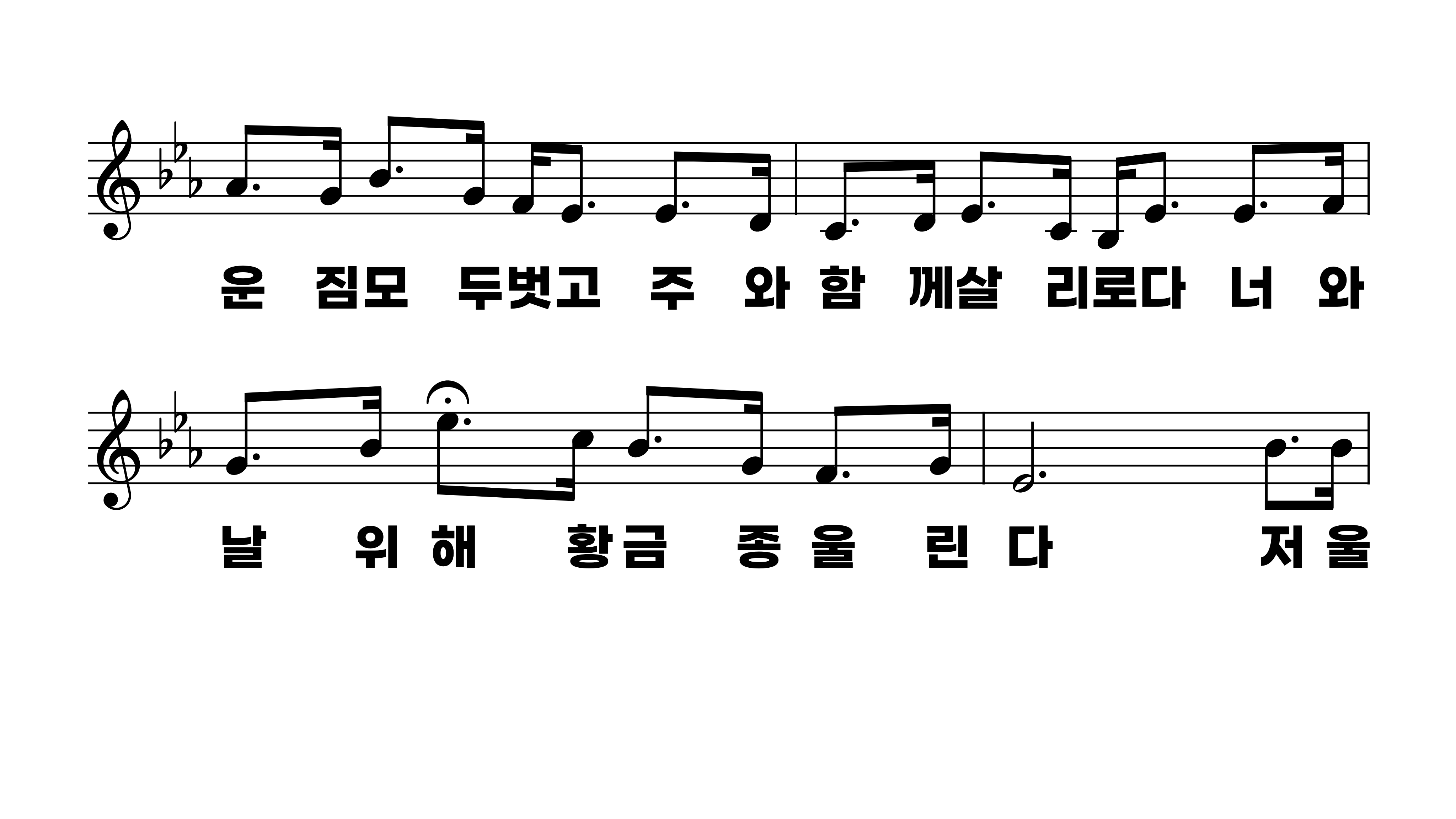 237장 저 건너편 강 언덕에
1.저건너편강
2.은빛바다저
3.우리일생다
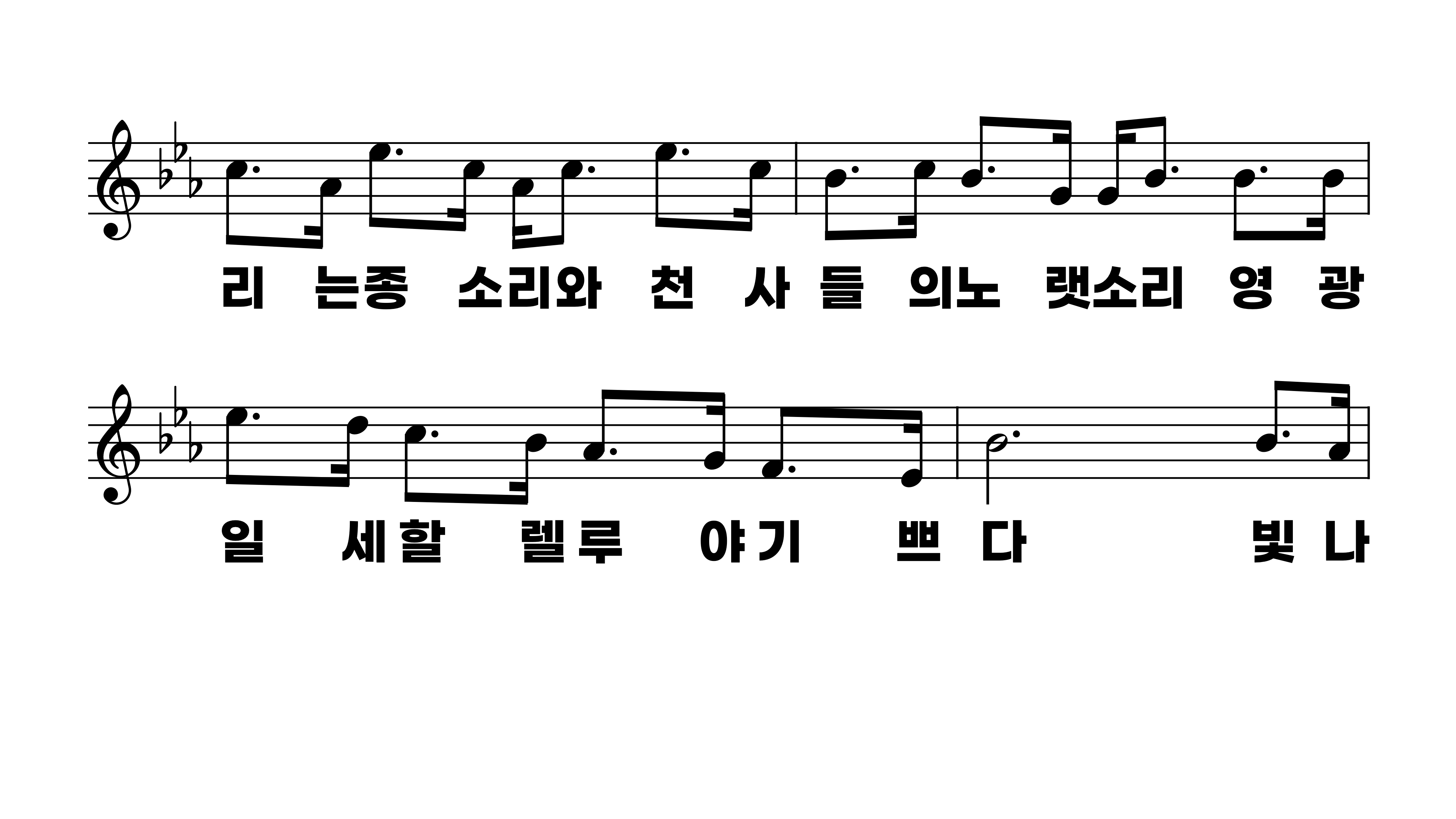 237장 저 건너편 강 언덕에
1.저건너편강
2.은빛바다저
3.우리일생다
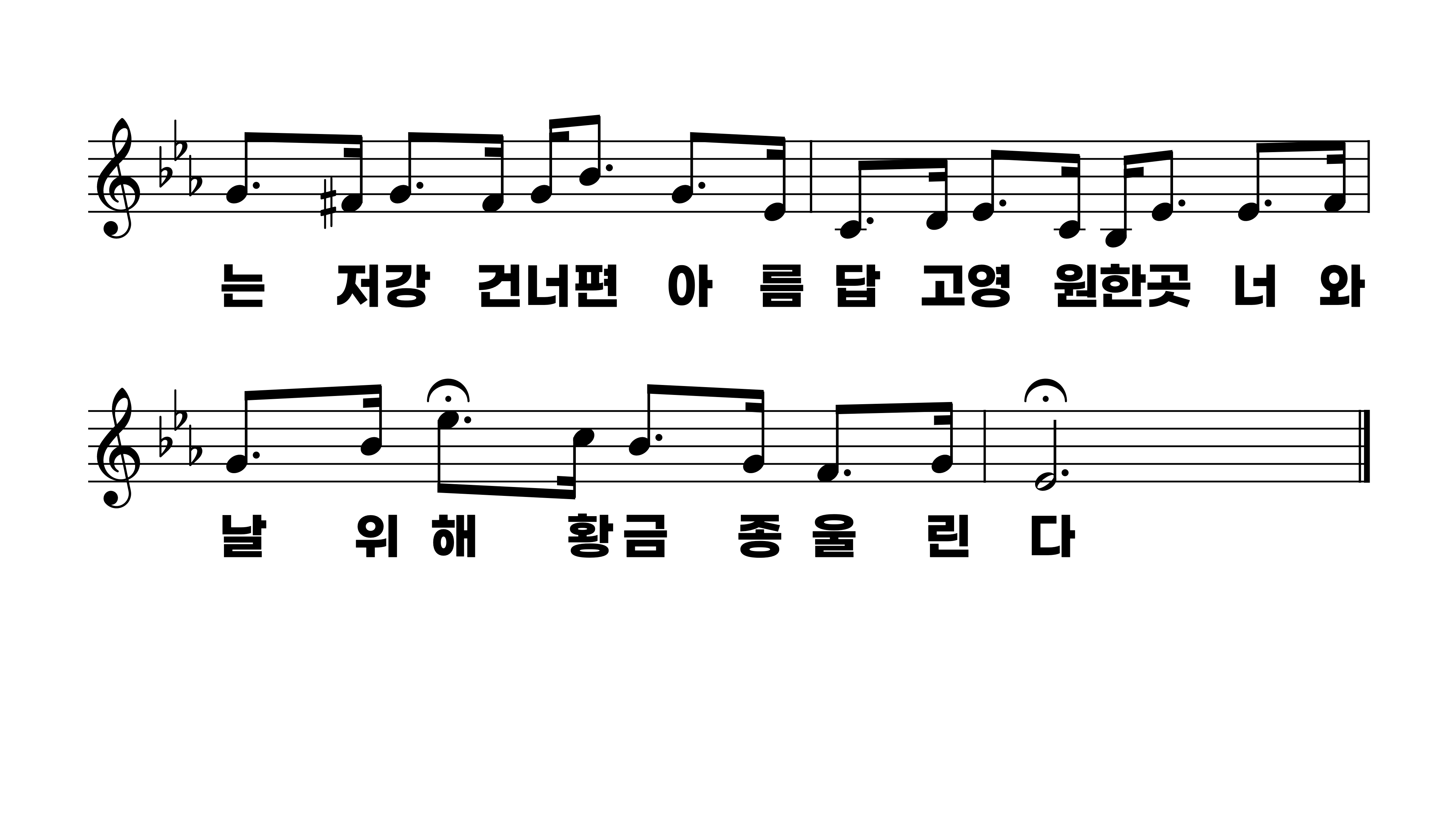 237장 저 건너편 강 언덕에
1.저건너편강
2.은빛바다저
3.우리일생다